Jogo dos erros
Encontre as diferenças entre as duas imagens
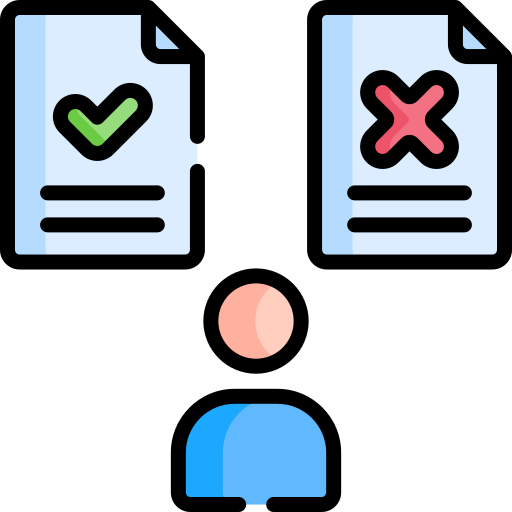 Encontre os 3 erros
Encontre os 3 erros
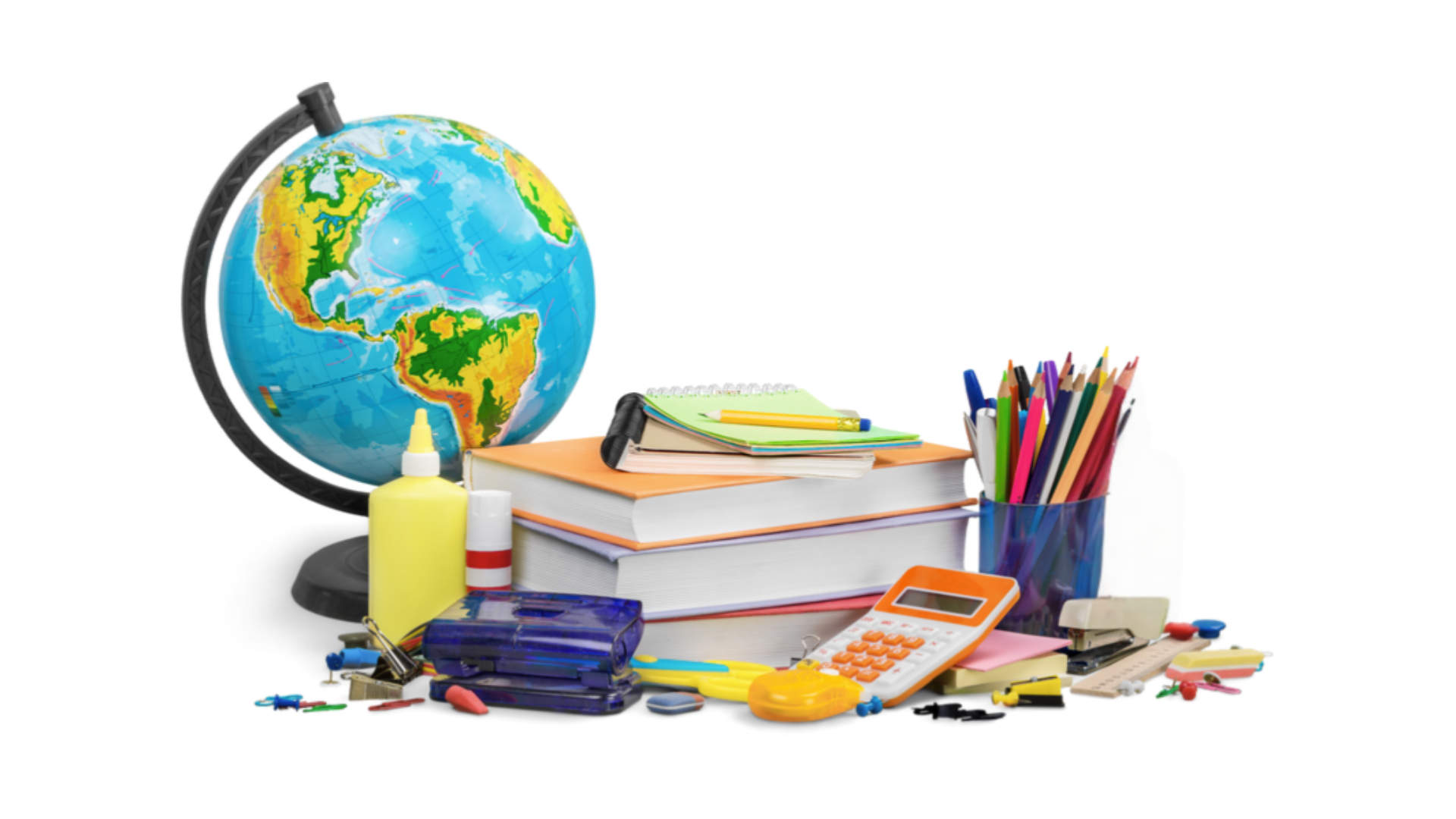 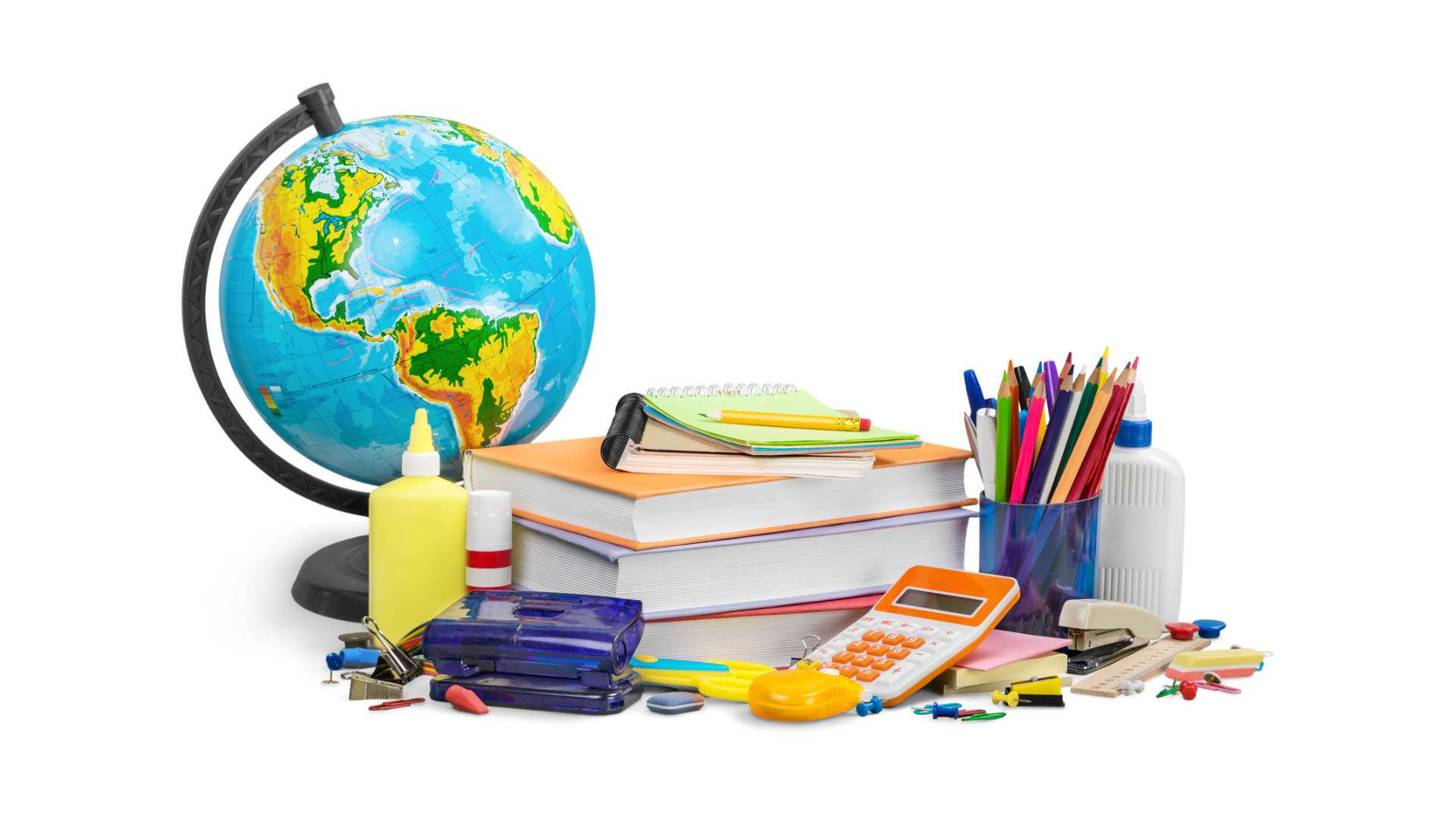 Encontre os 3 erros
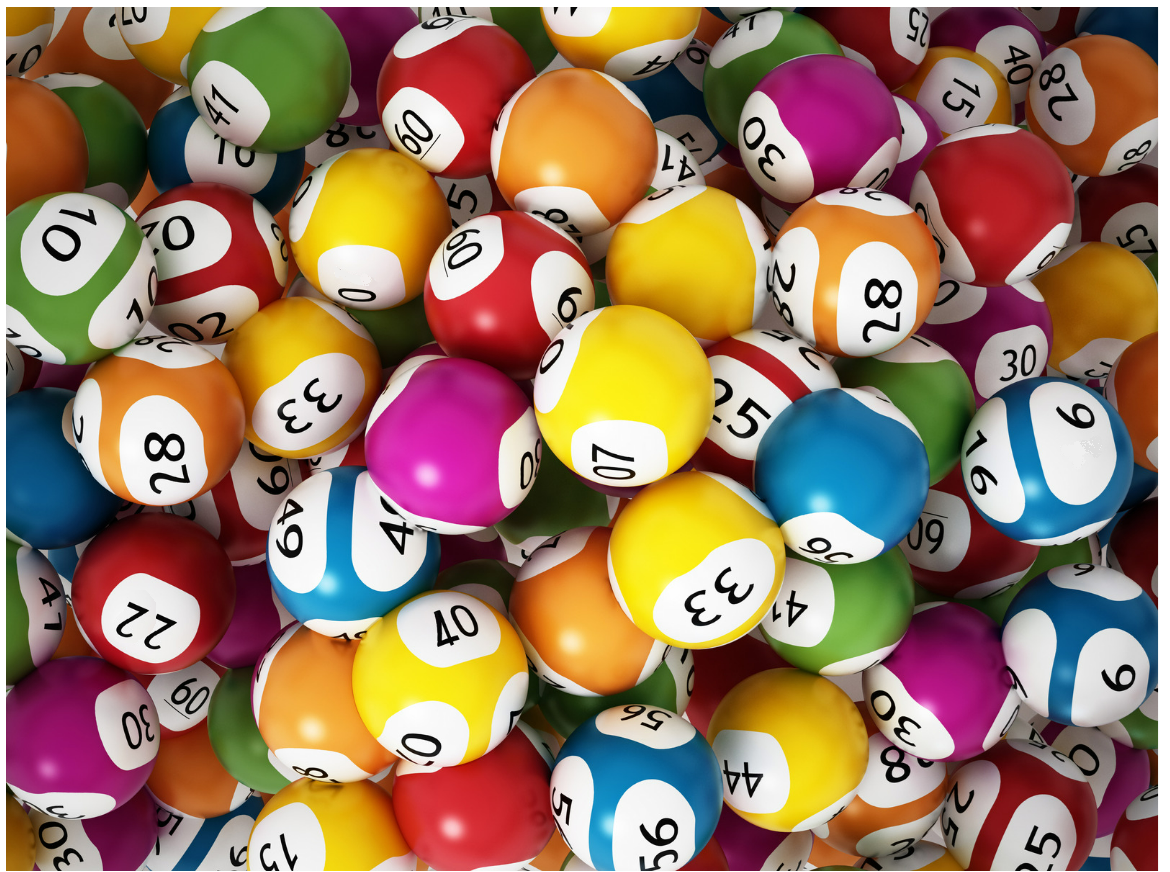 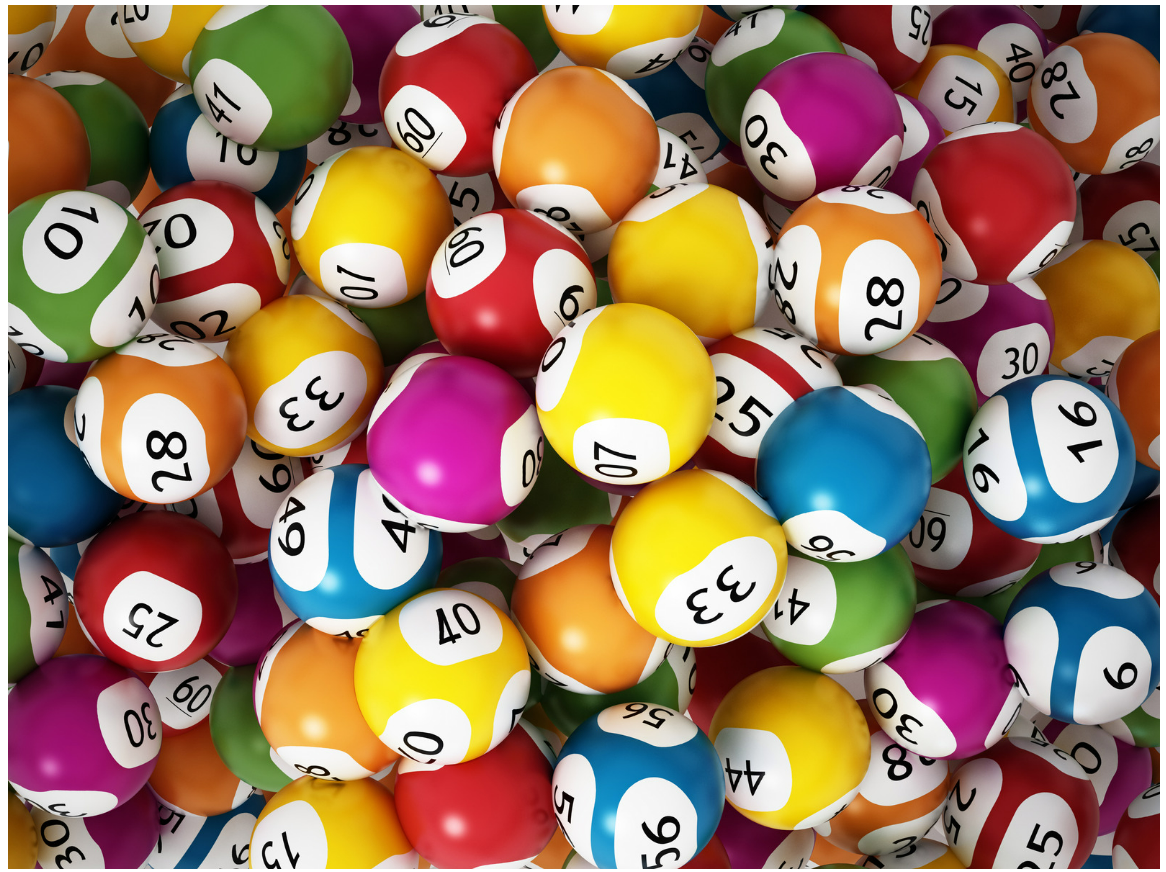 Encontre os 3 erros
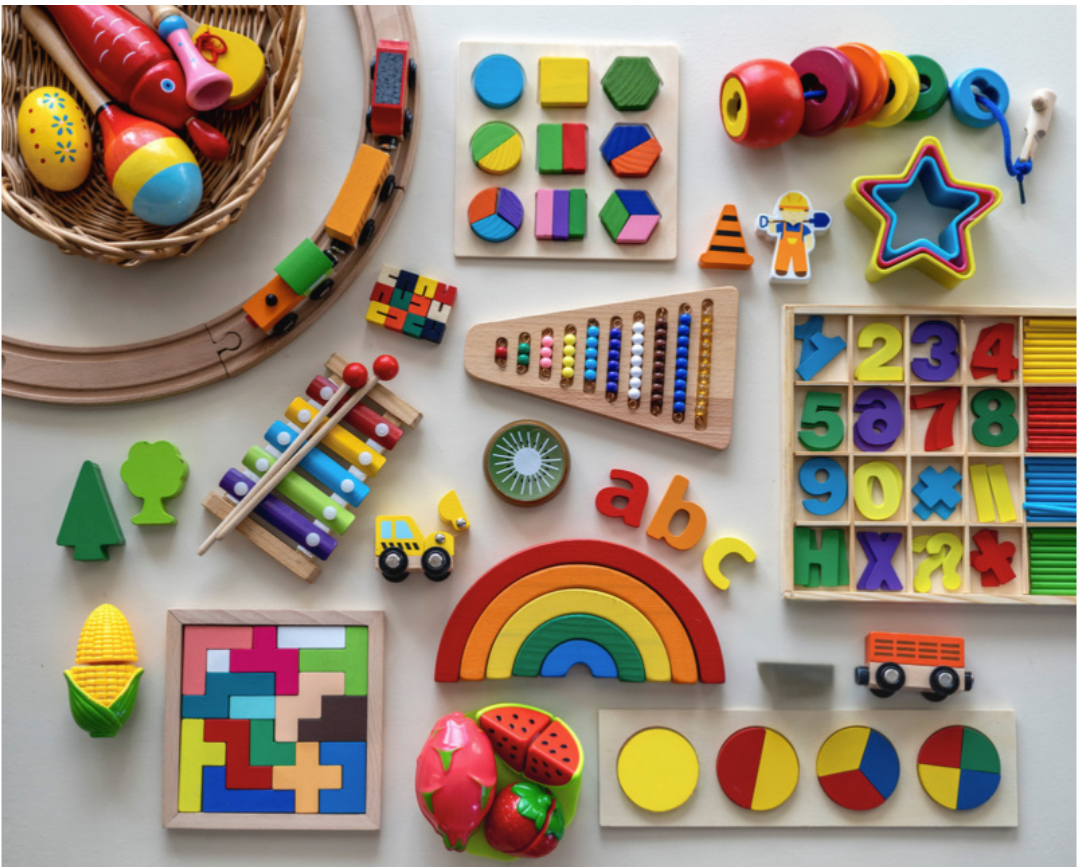 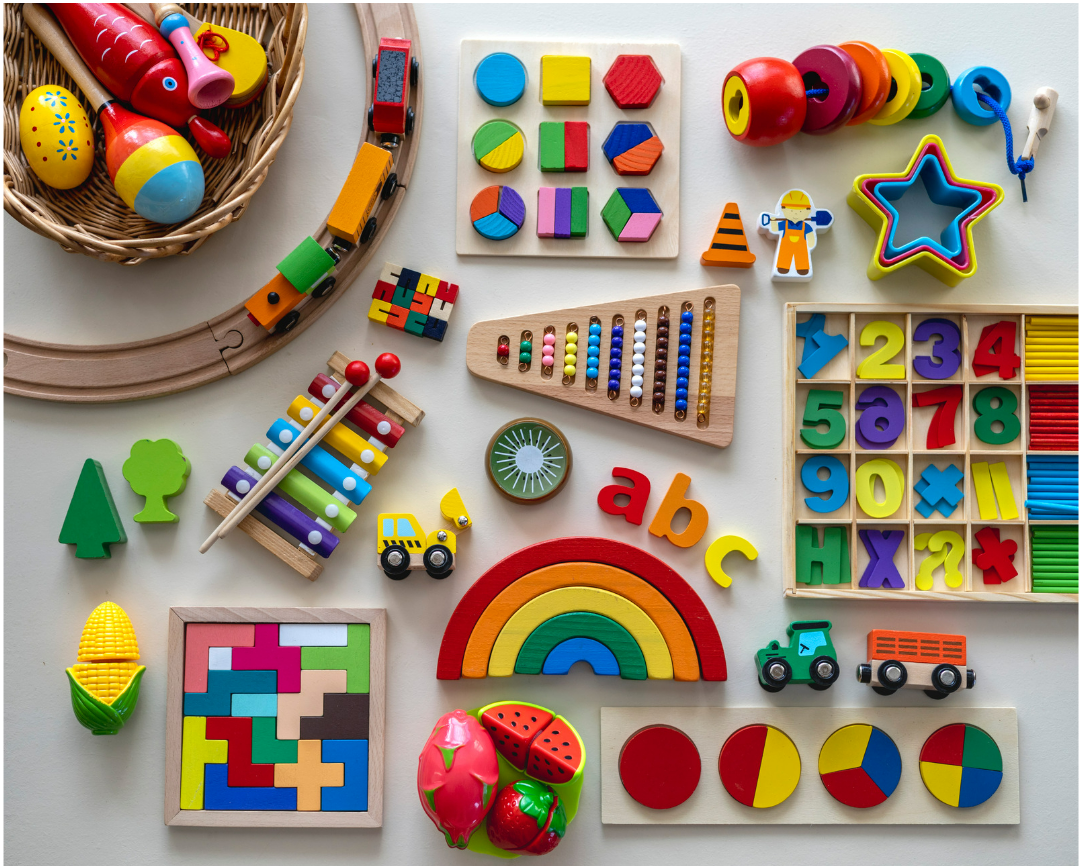 Encontre os 4 erros
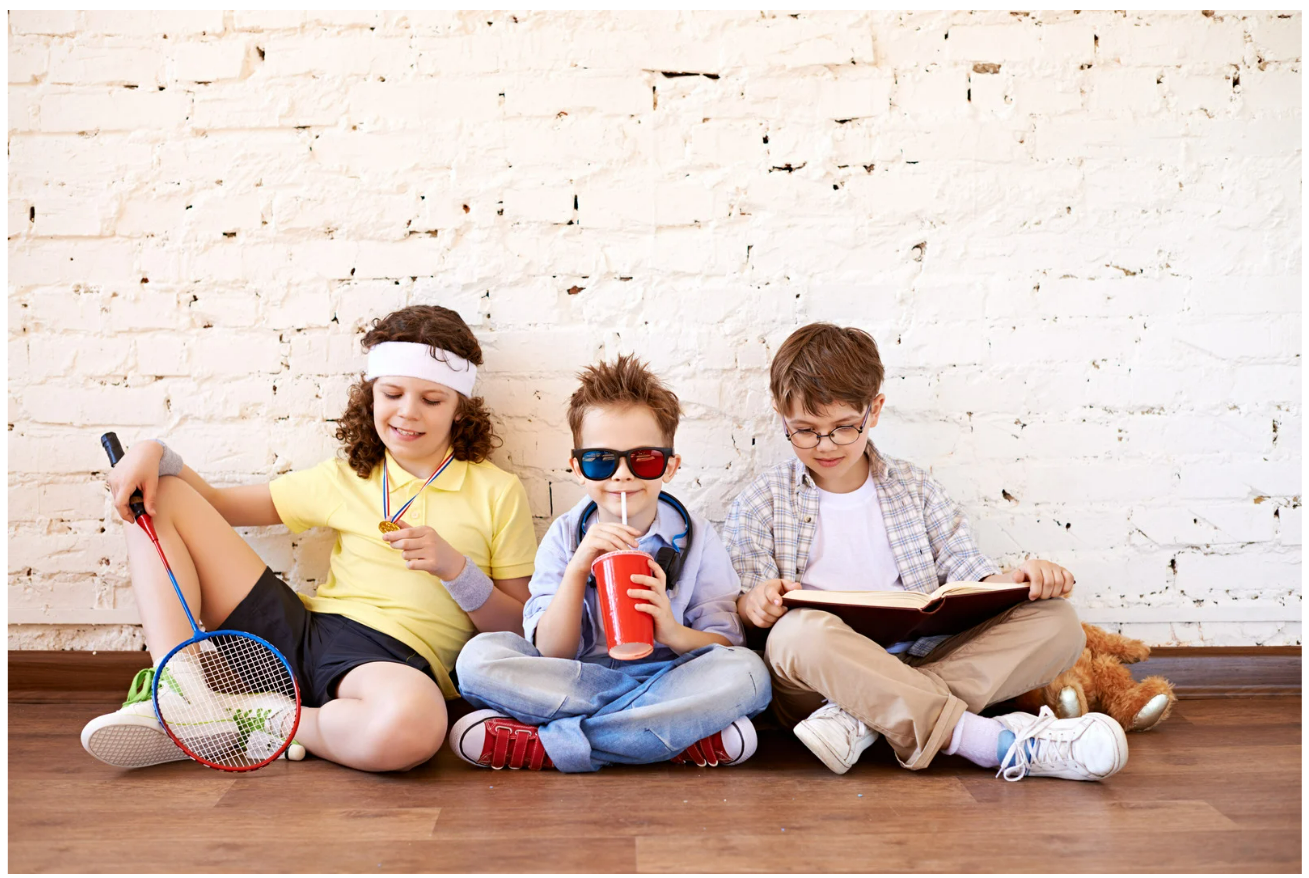 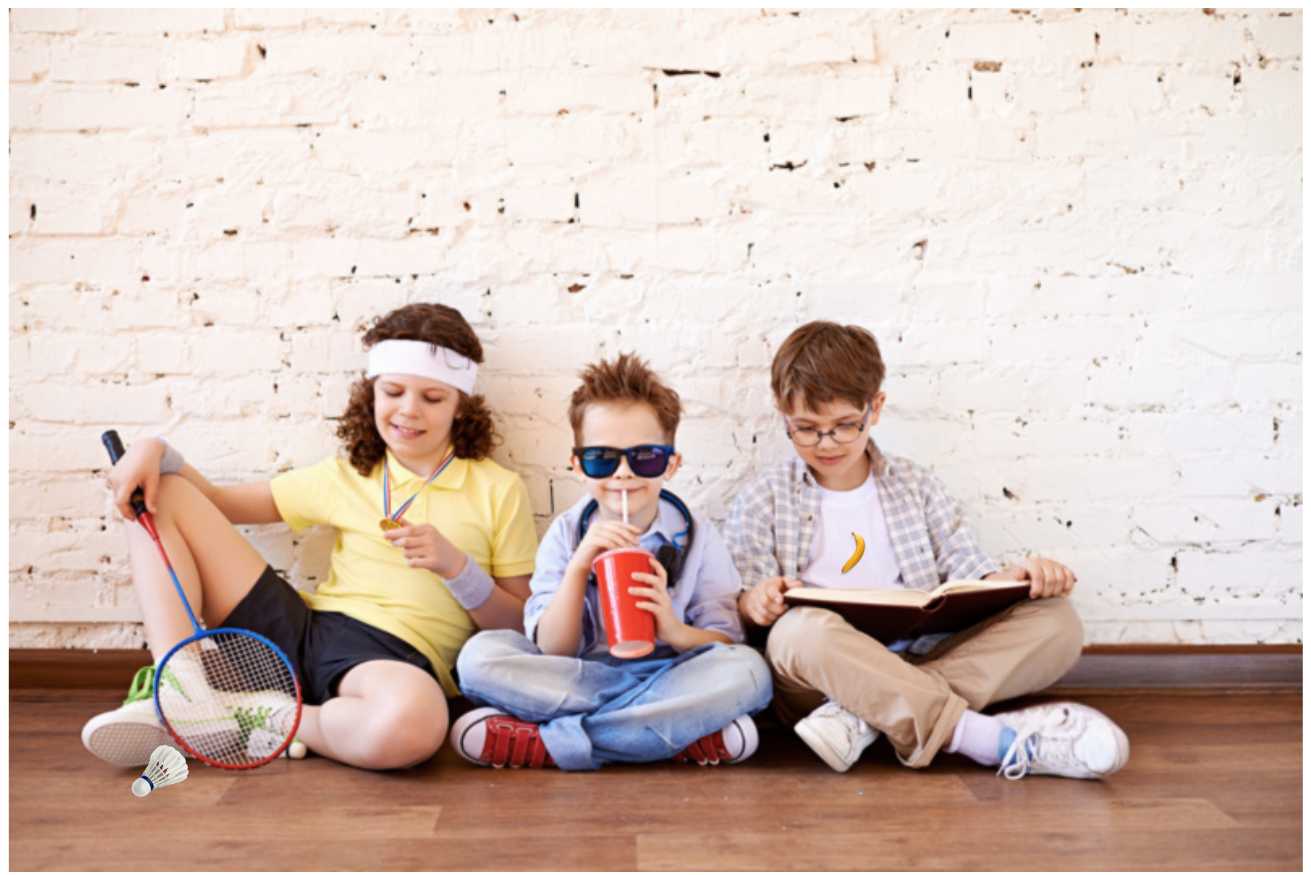 Encontre os 4 erros
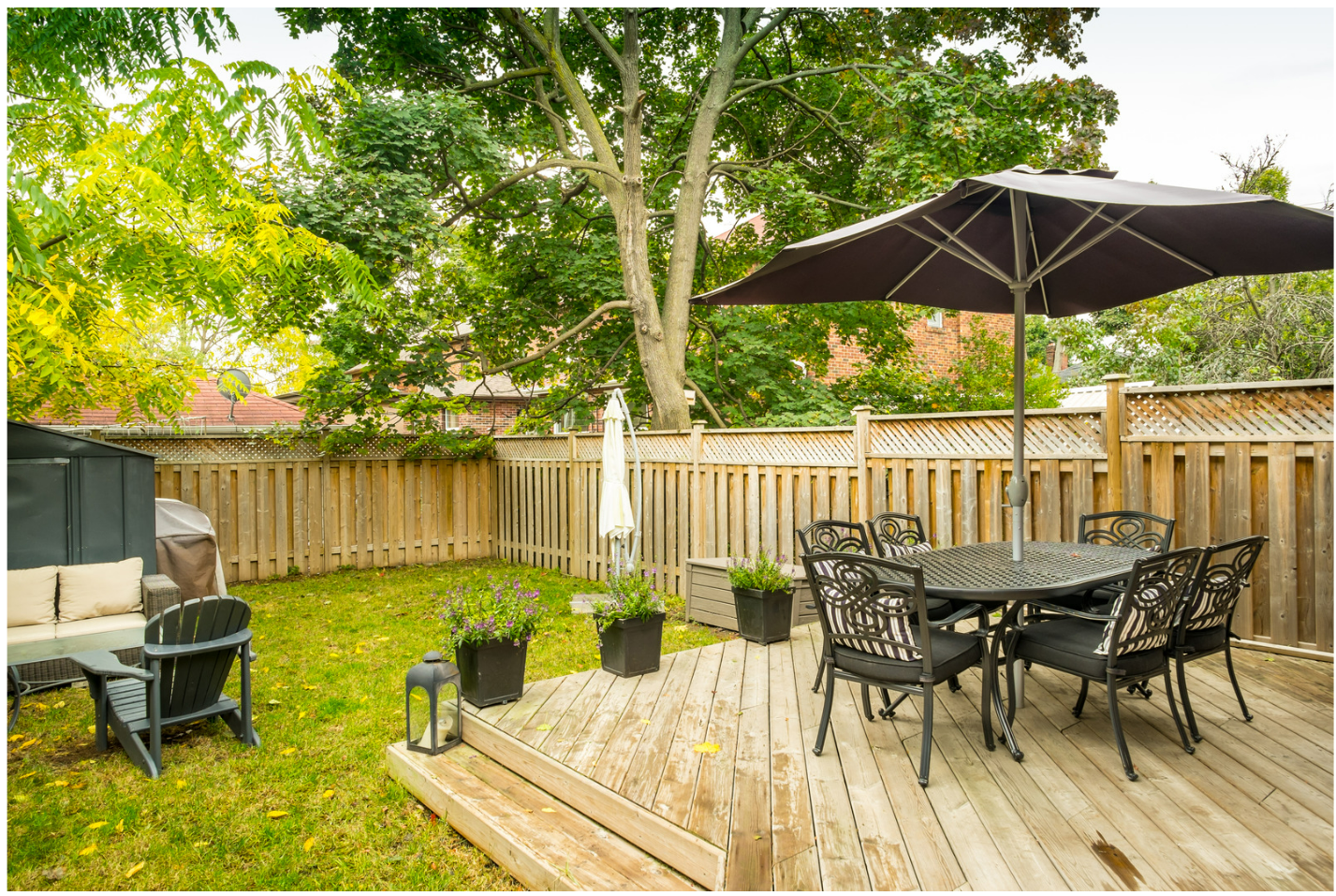 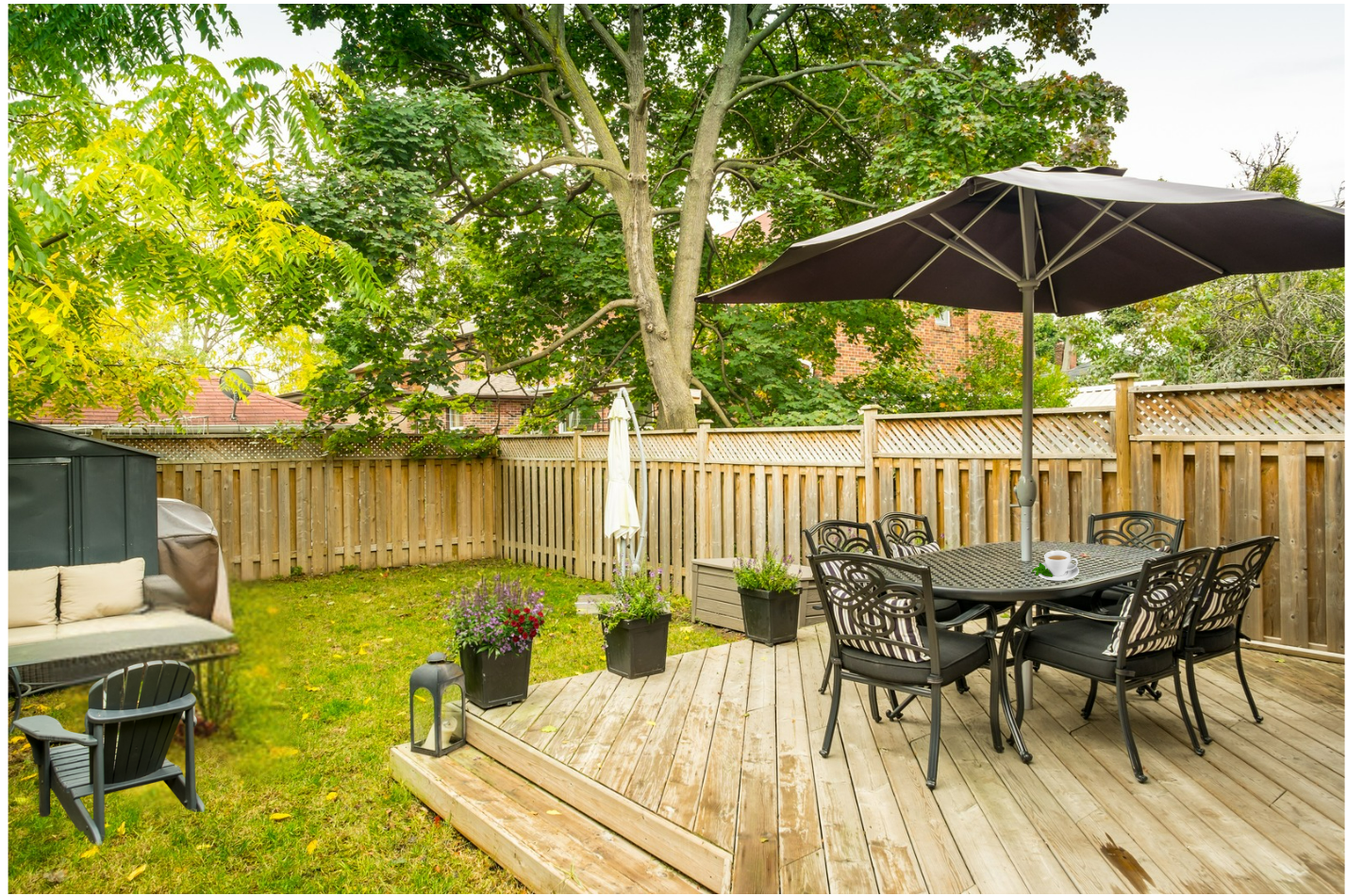 Encontre os 4 erros
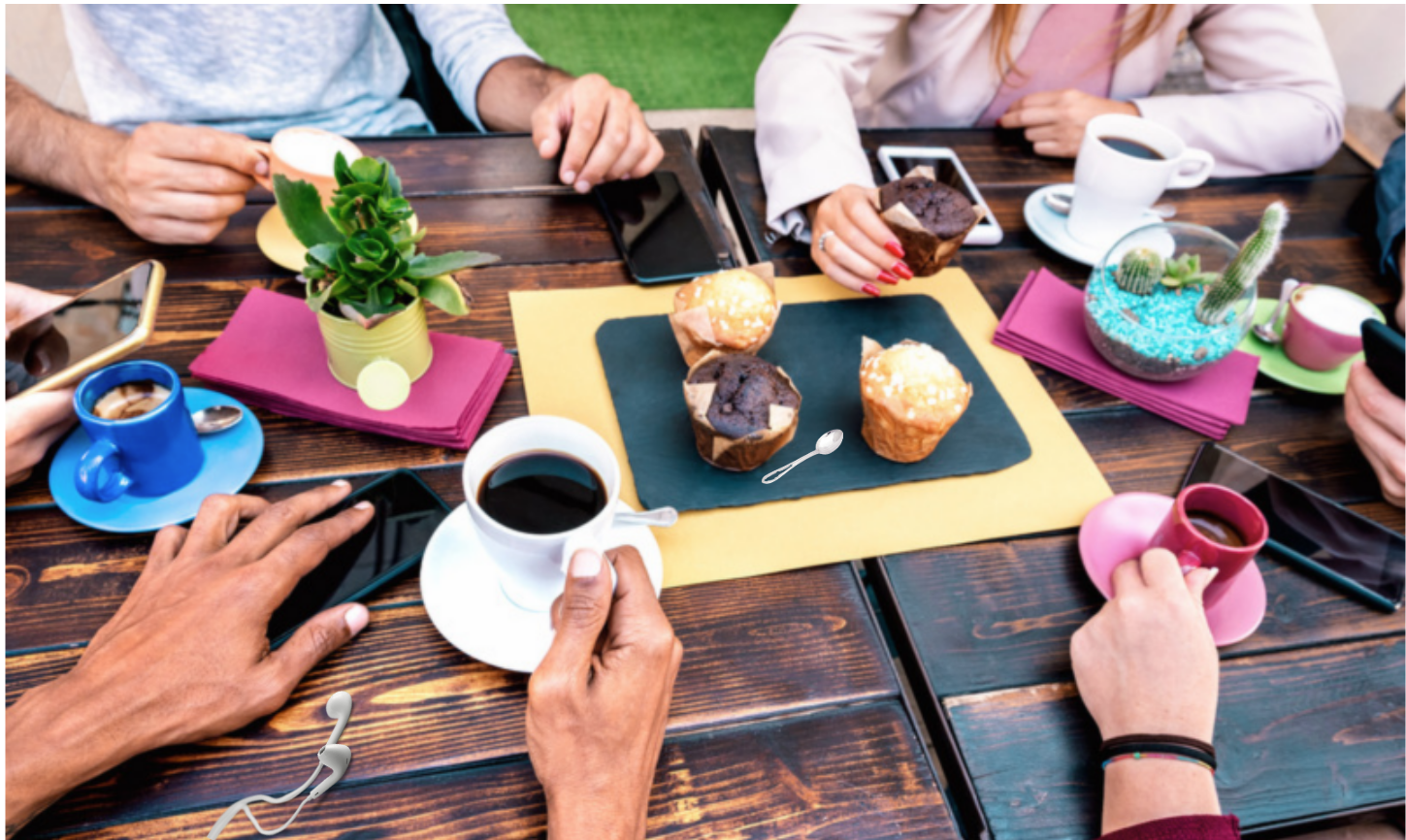 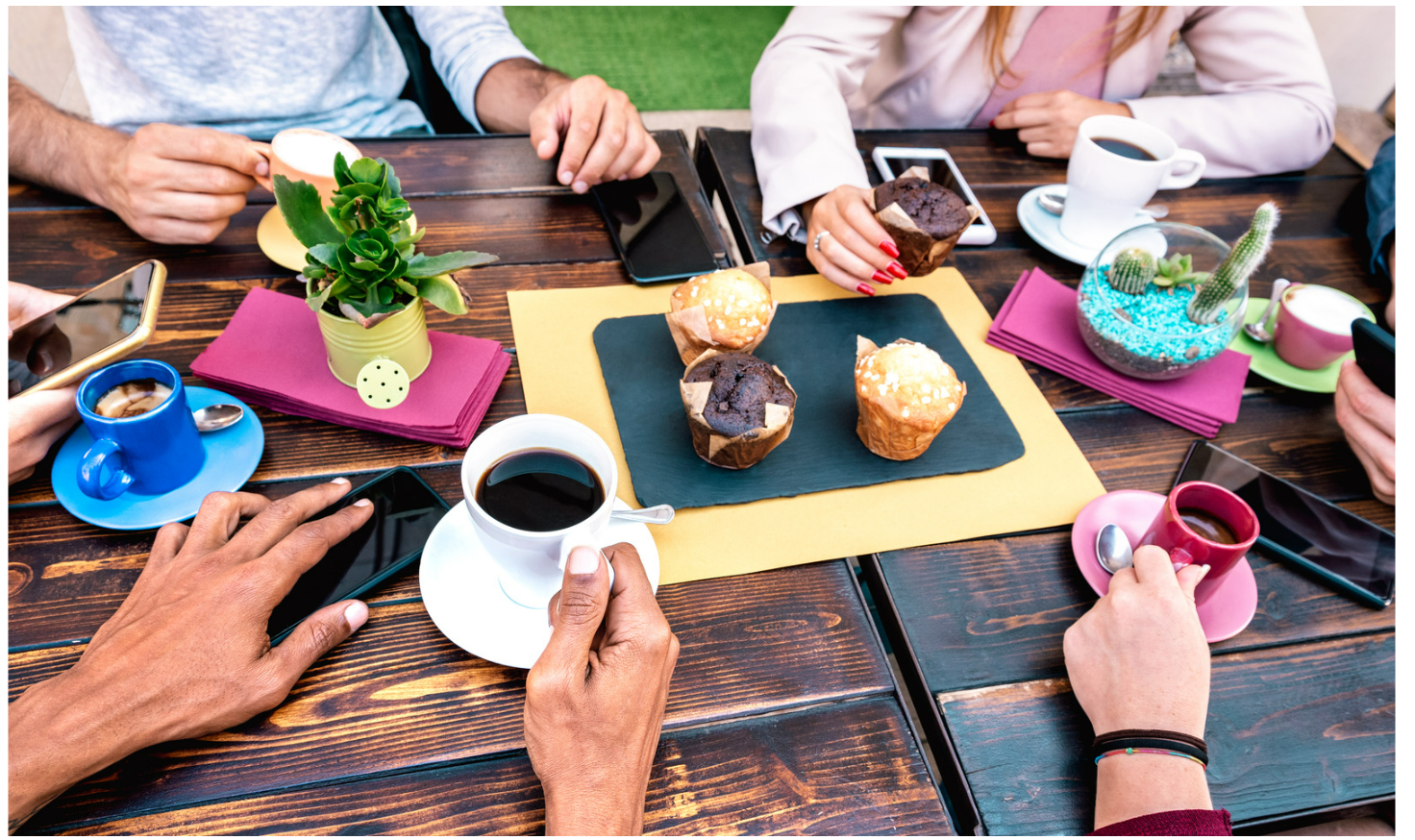 Encontre os 4 erros
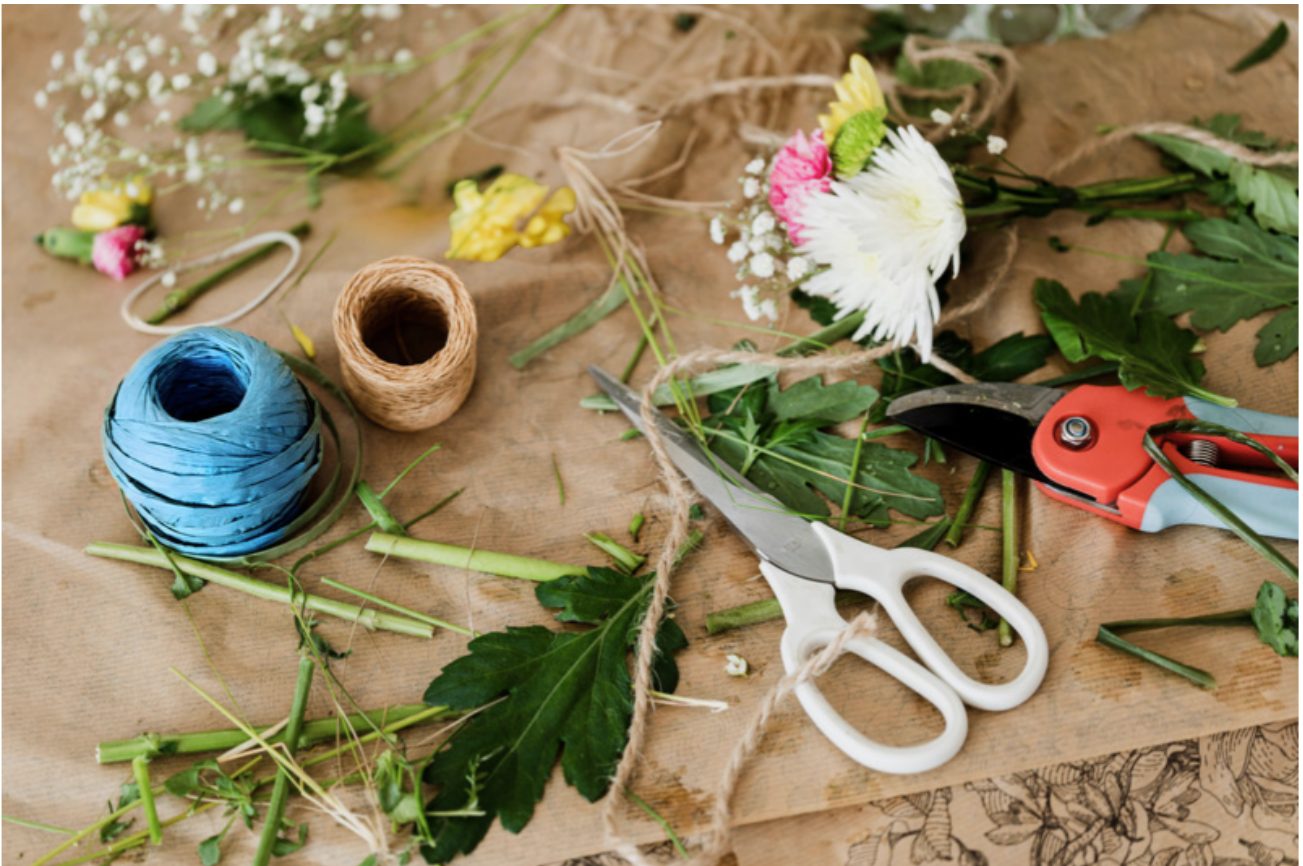 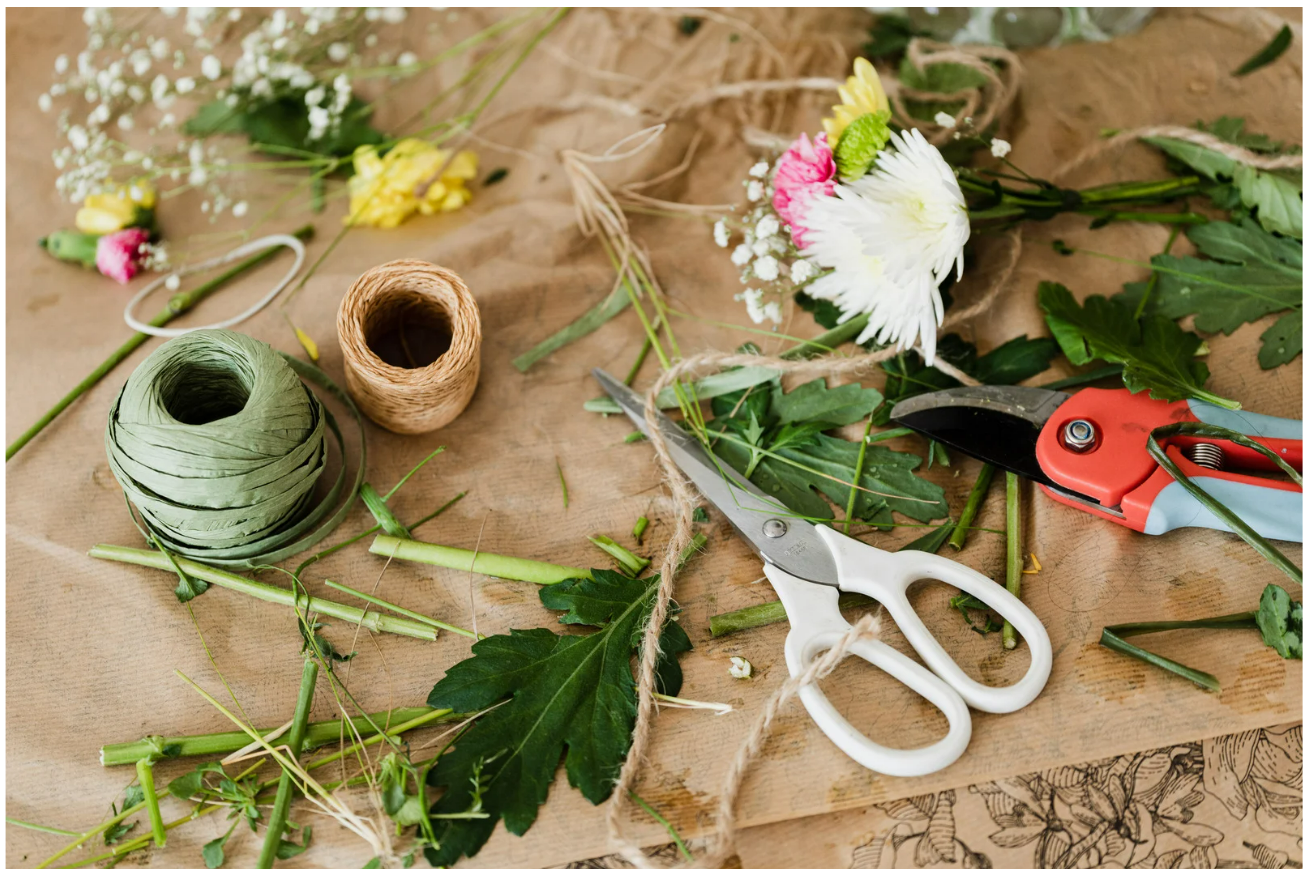 Encontre os 4 erros
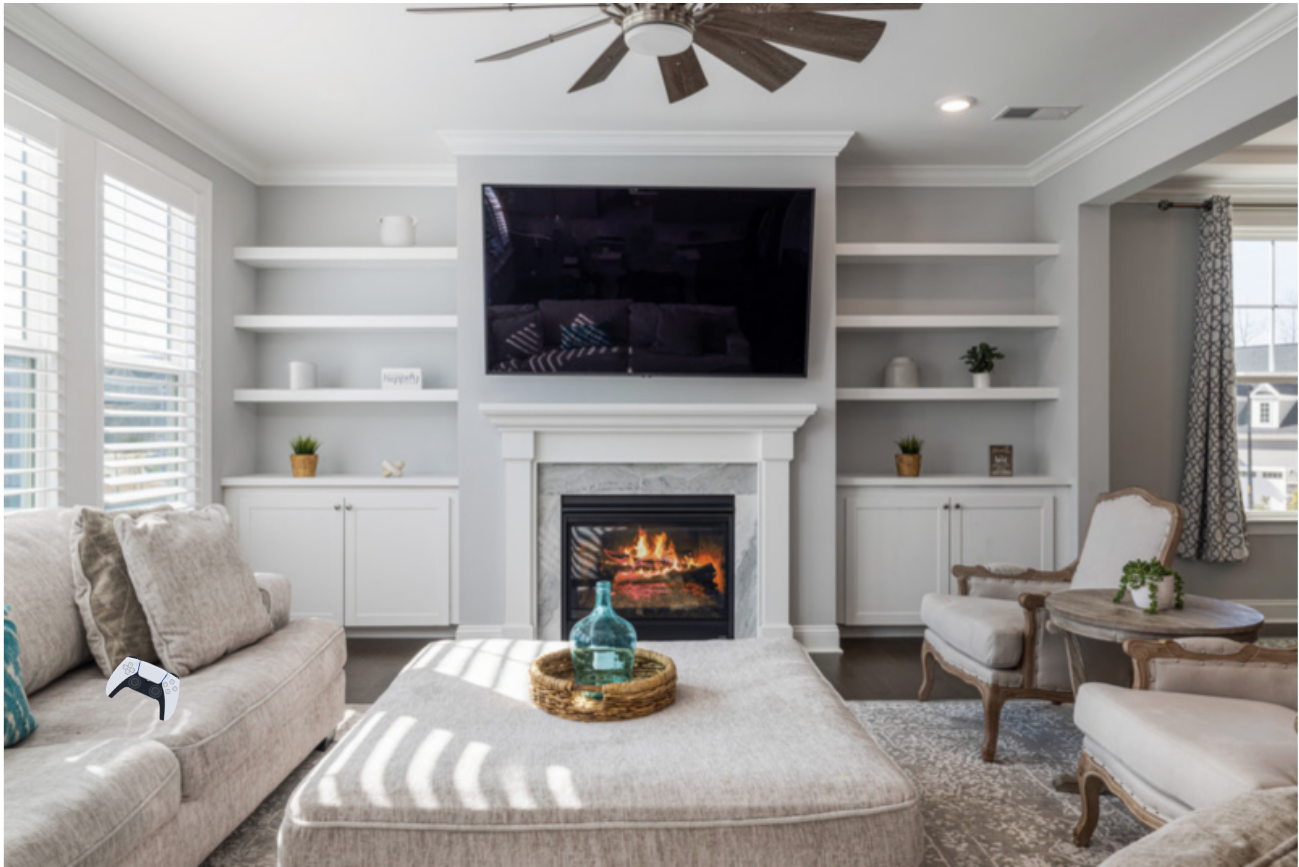 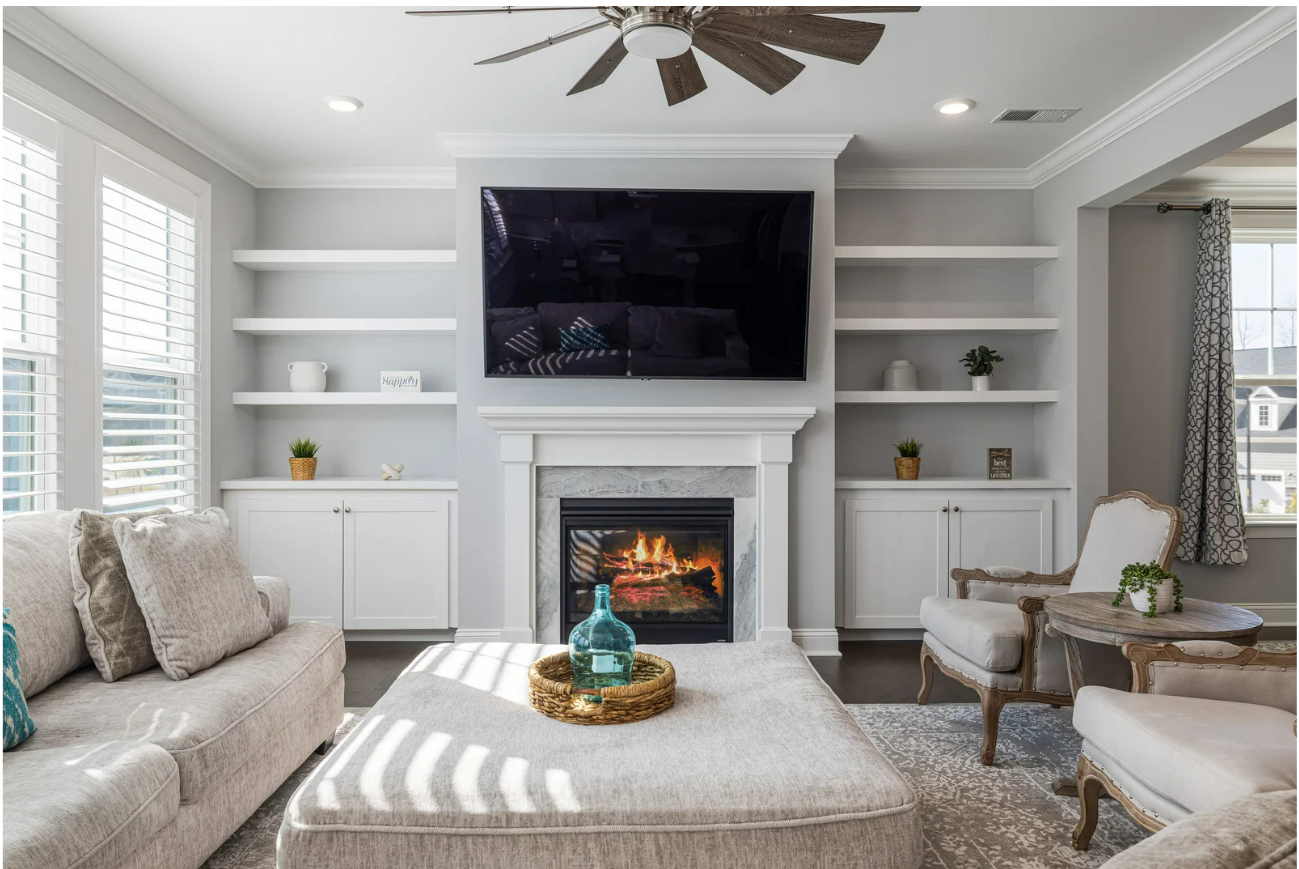 Obrigad@!
arrobacecd@cecd.pt